WFduino
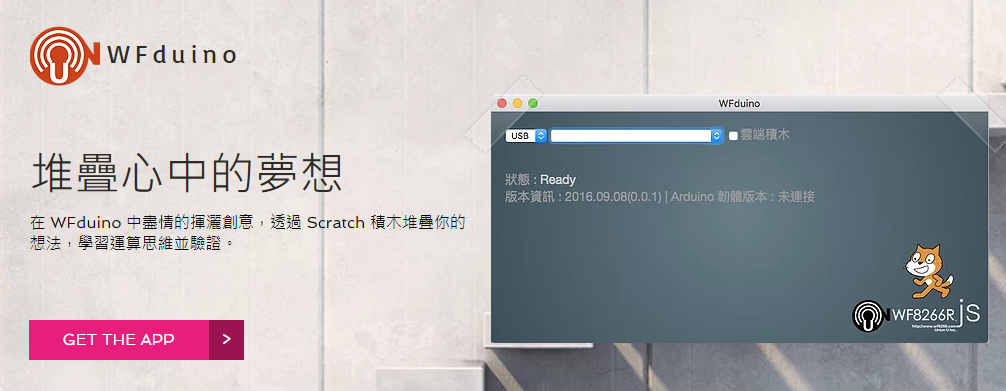 網址
https://wf8266.wixsite.com/wfduino
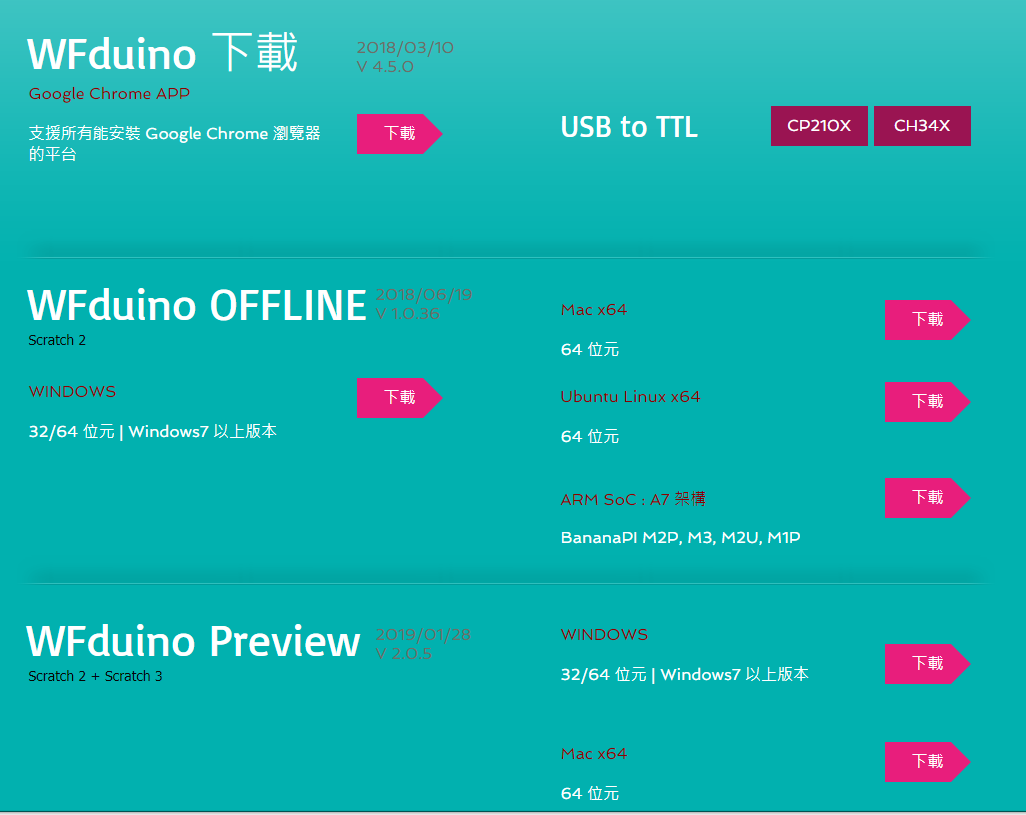 線上版
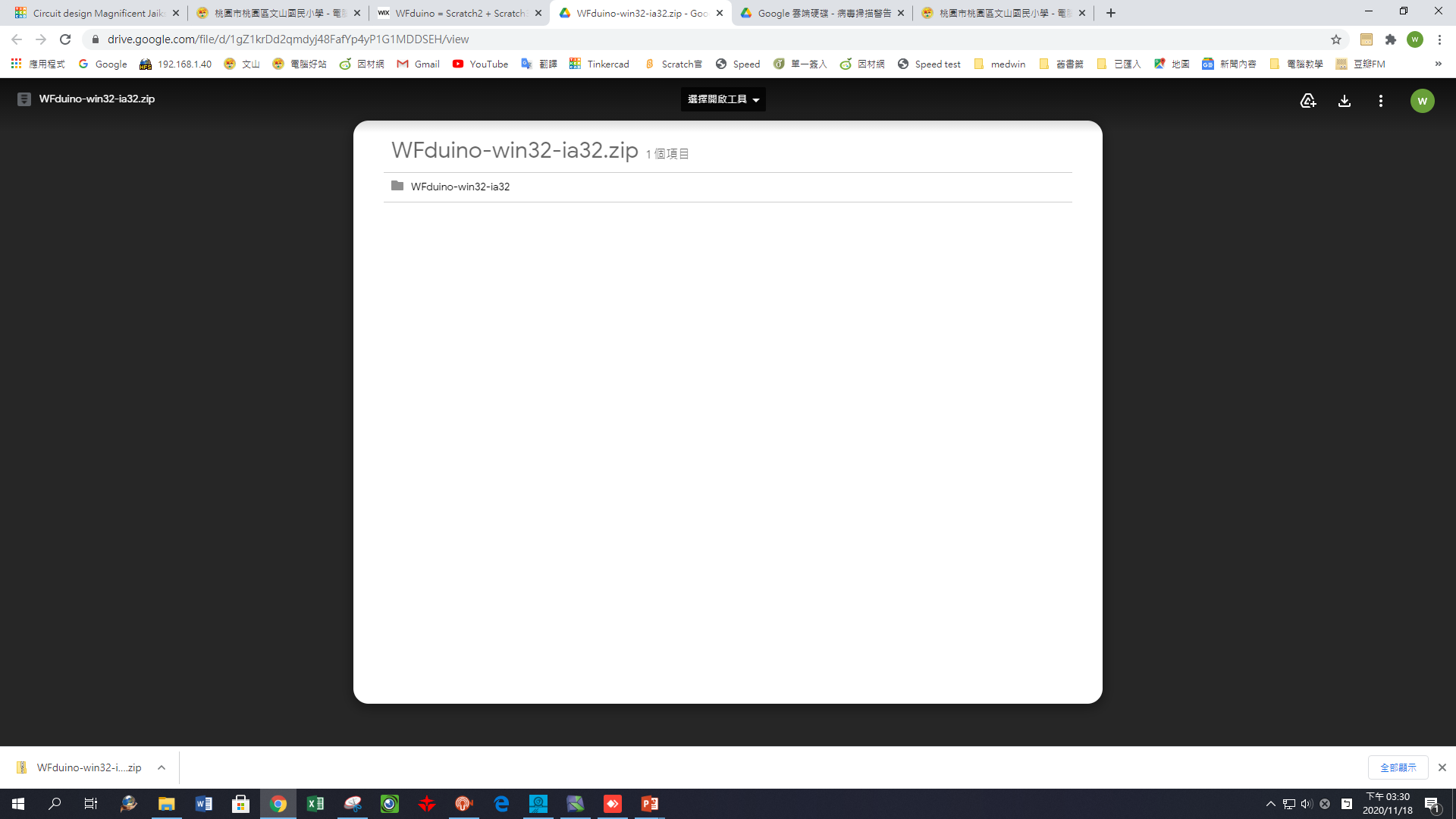 下載
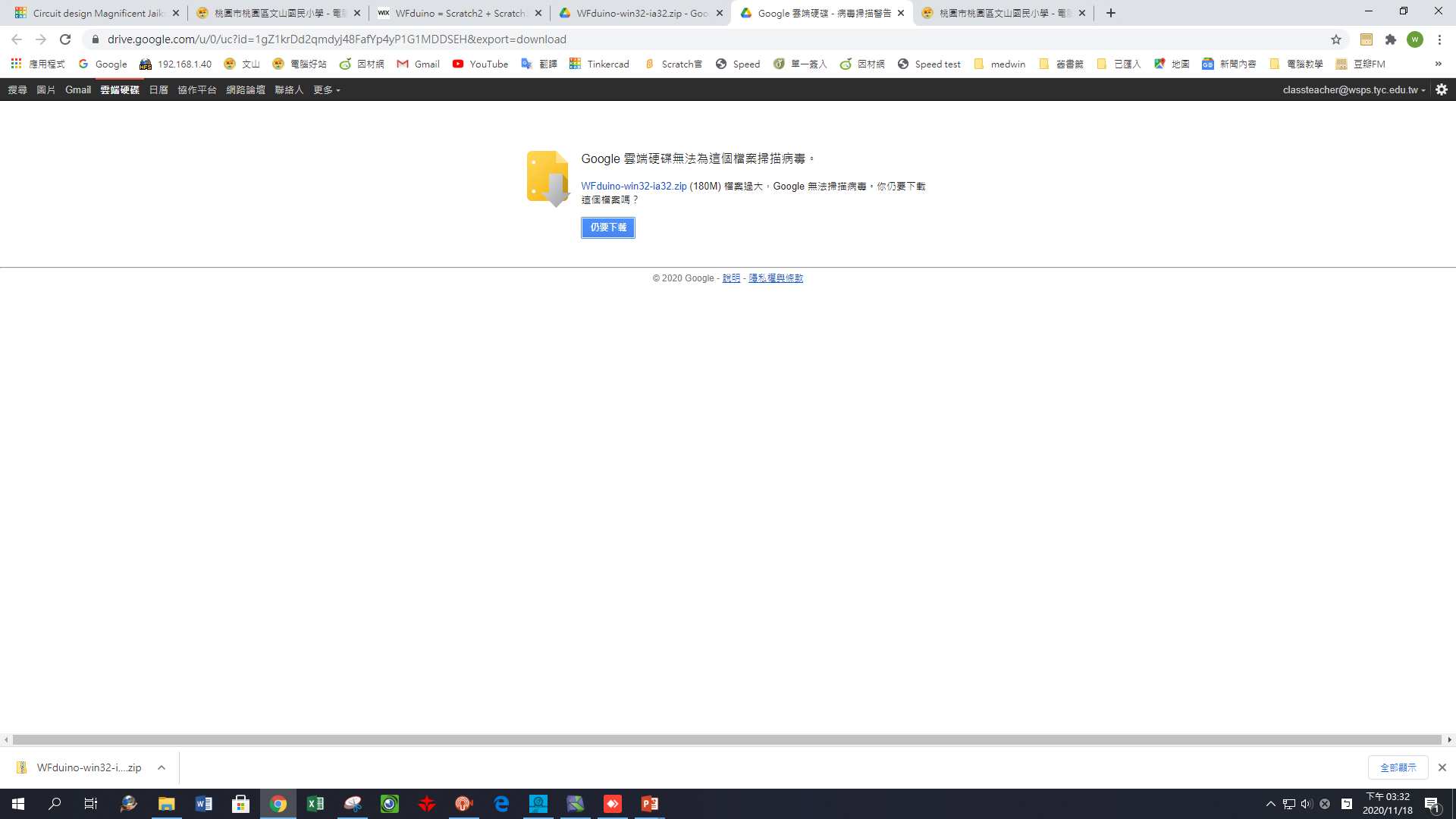 仍要下載
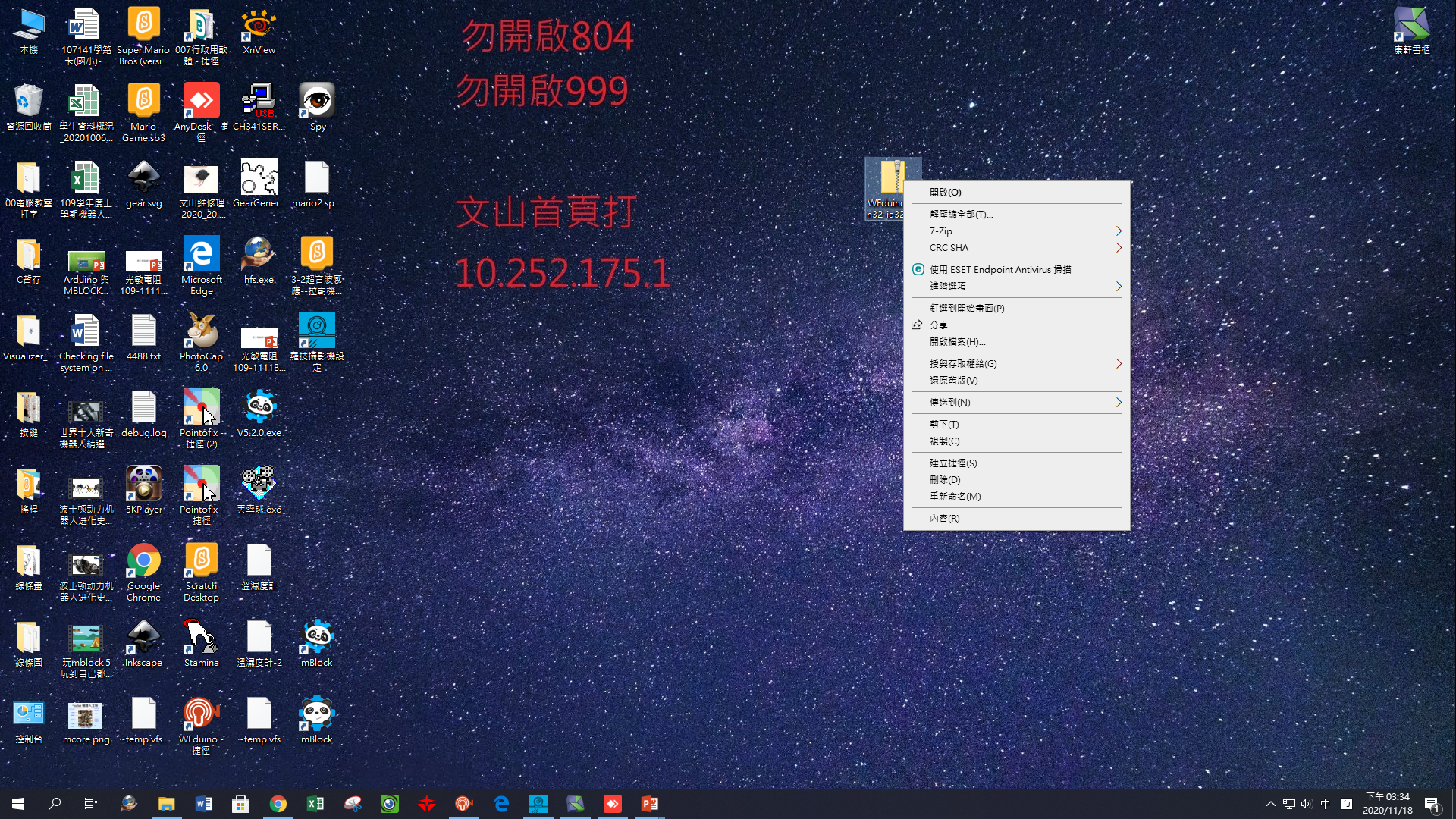 解壓縮
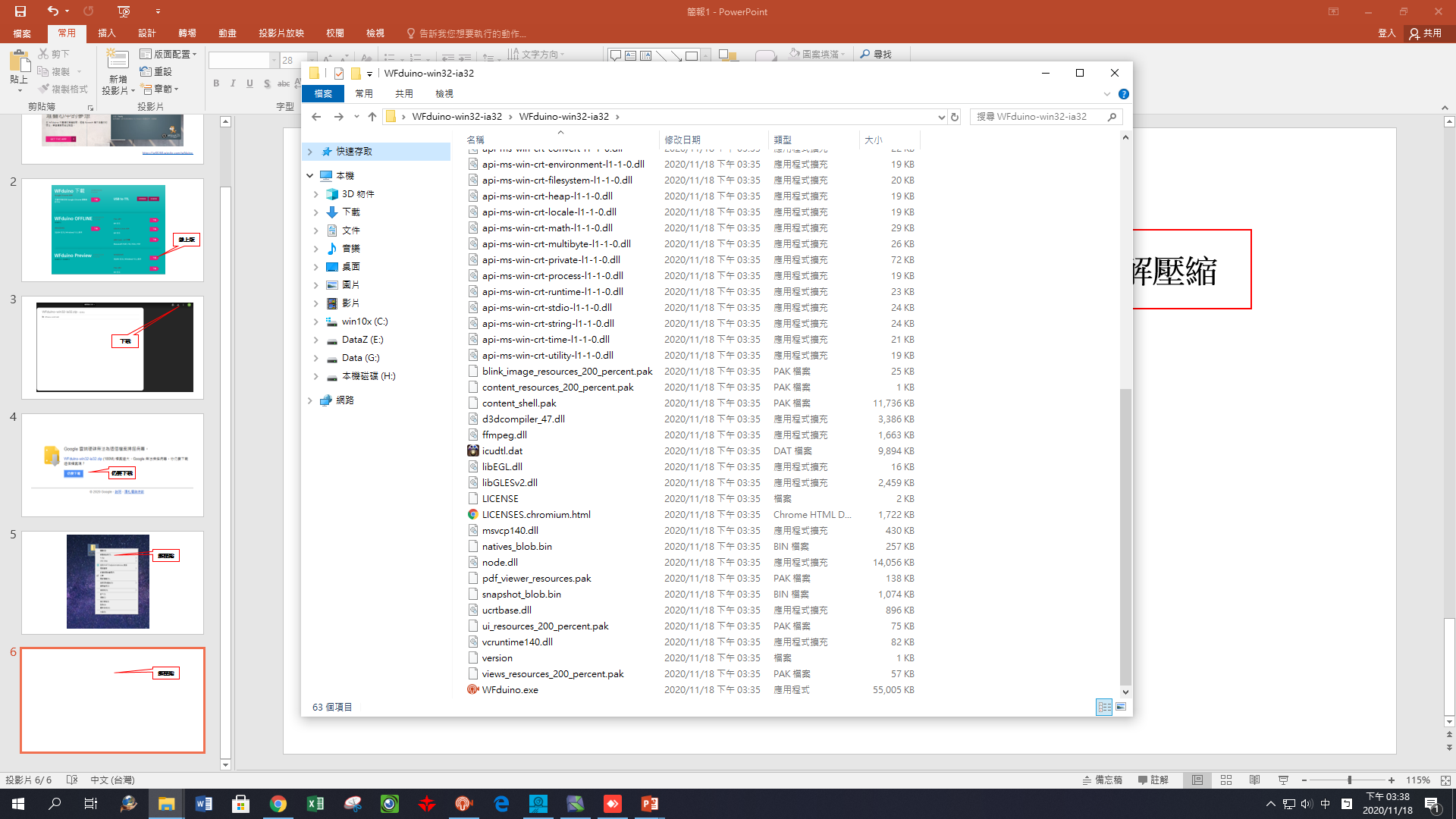 捲動軸往下
執行Wfduino.exe
選擇最底下
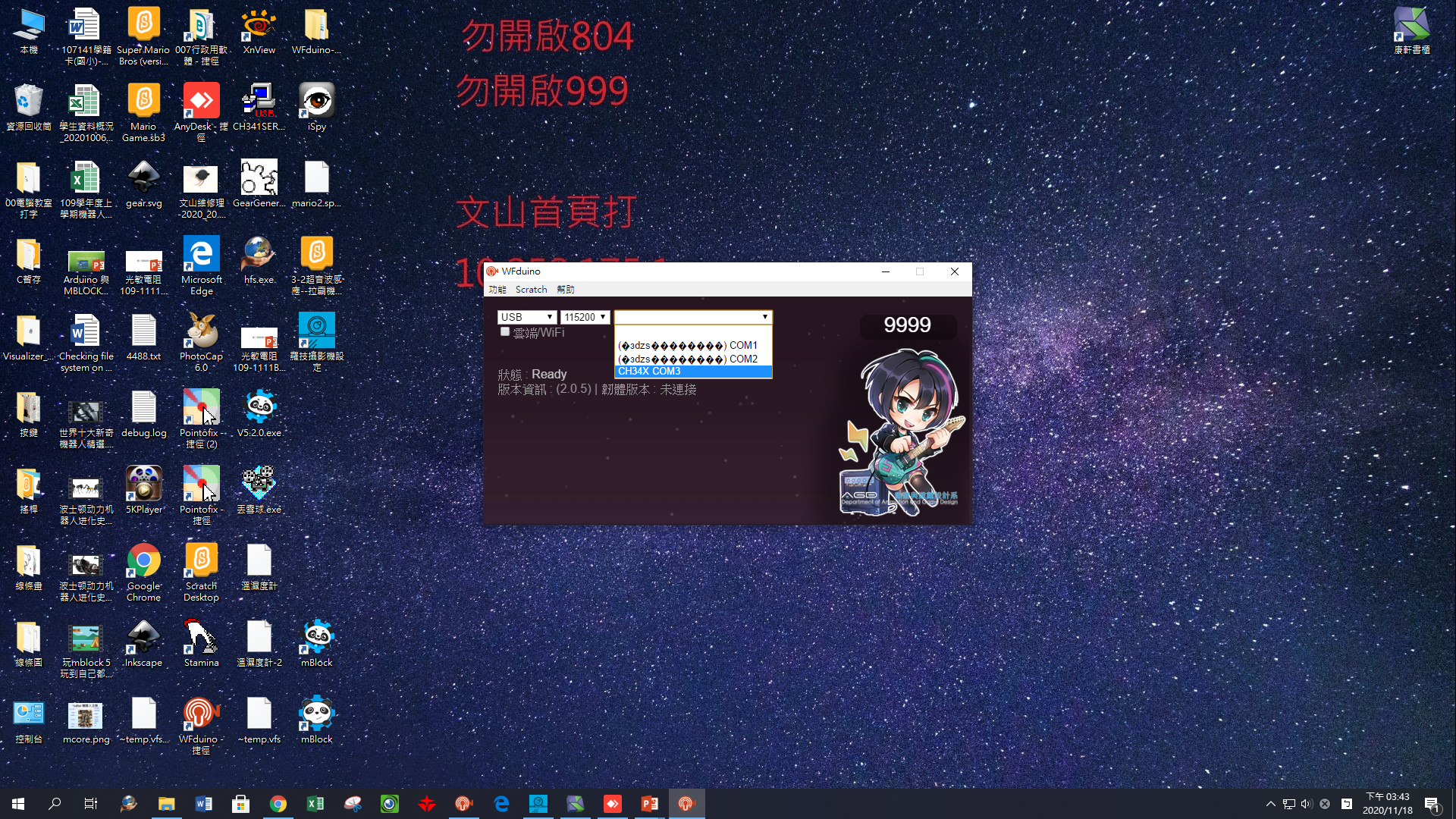 使用前先進行韌體更新
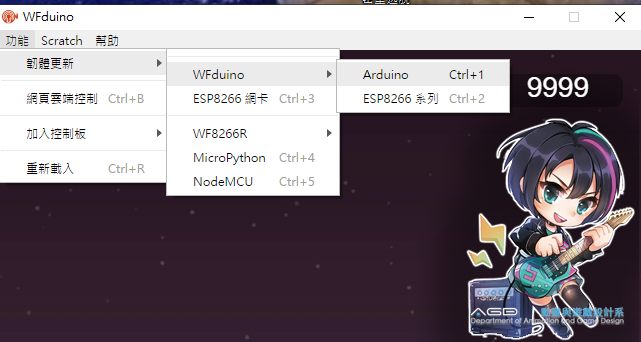 Scratch3
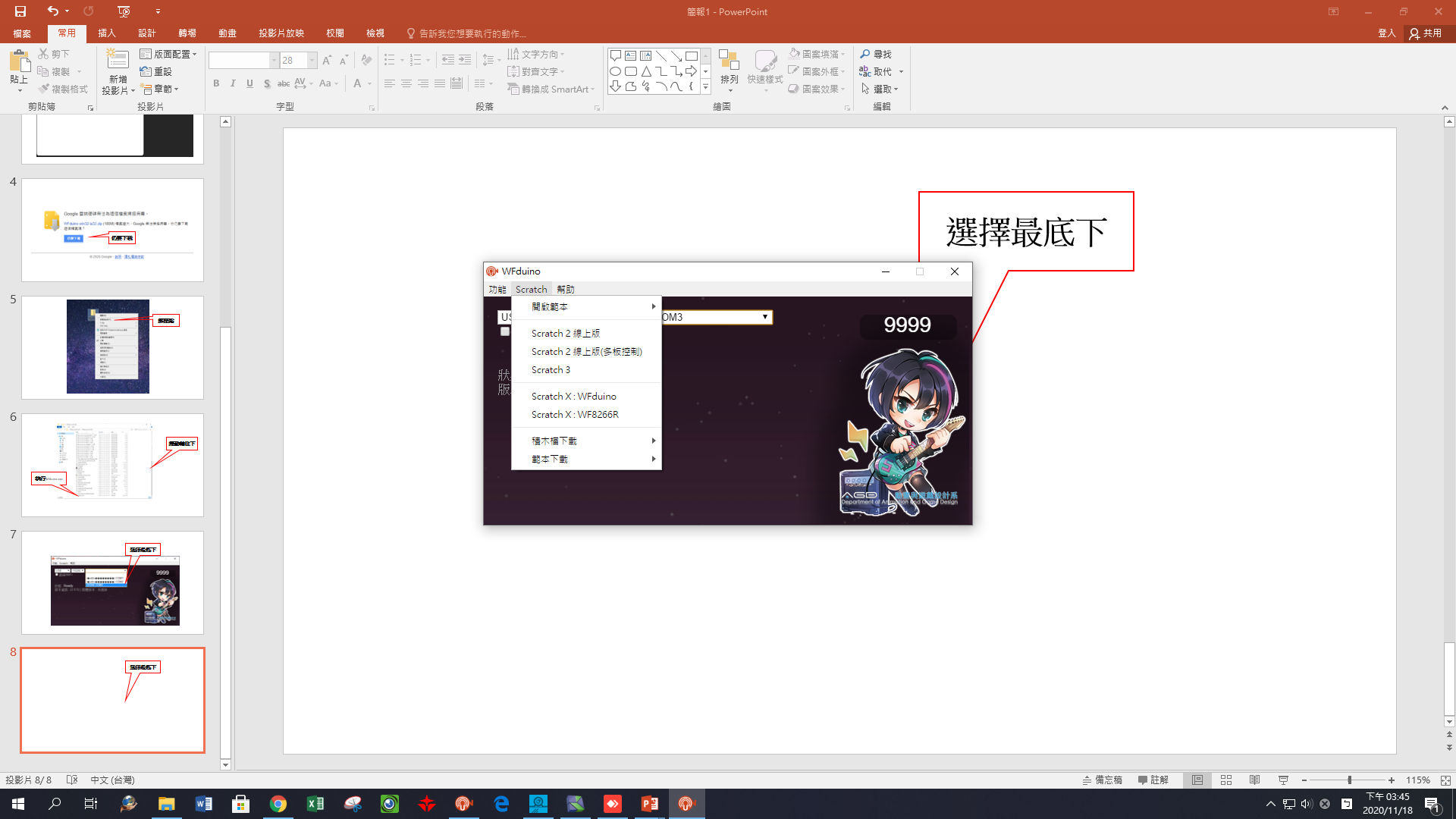 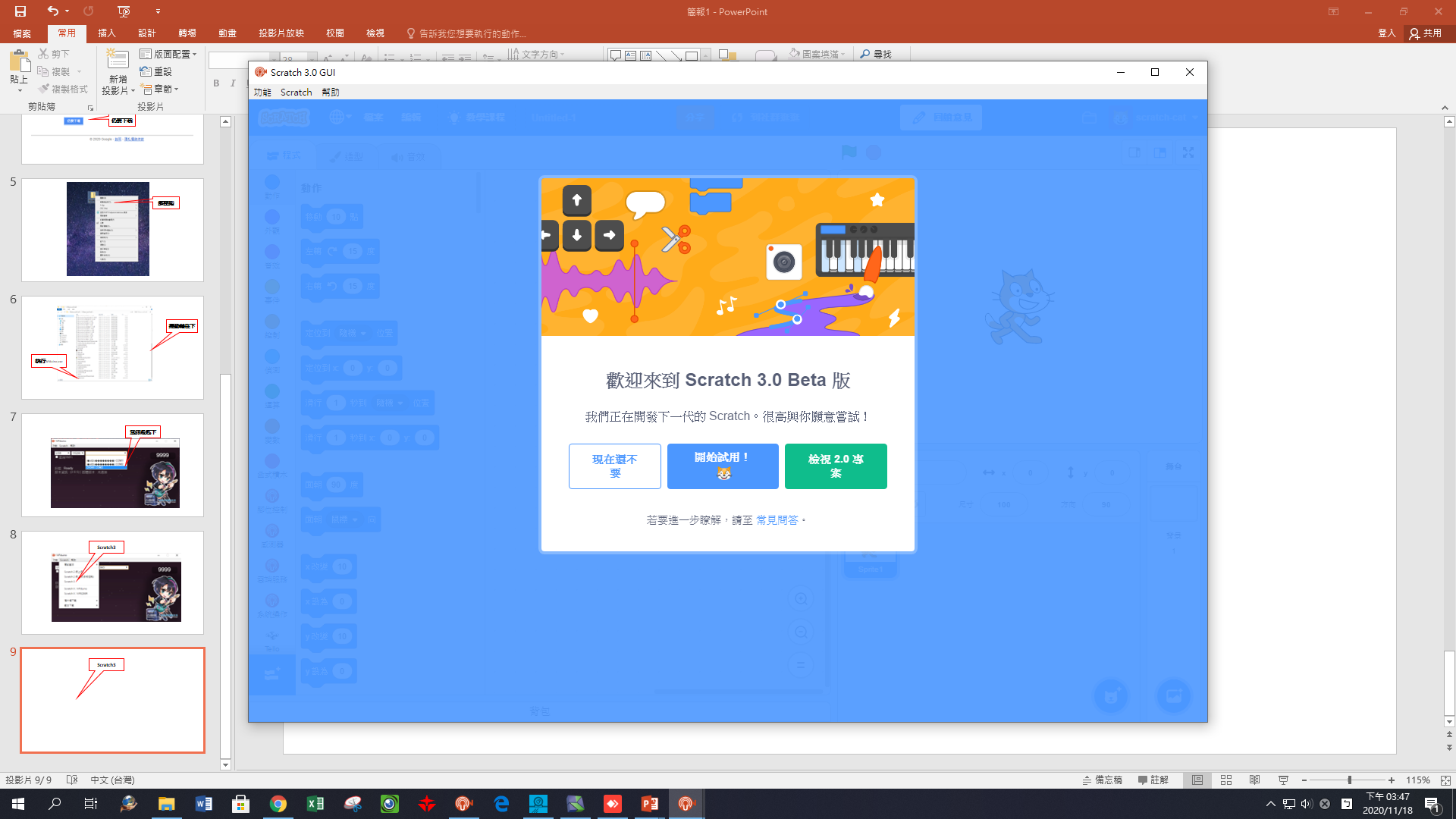 開始試用